ITEC 109
Lecture 4
Your second program
Review
What is a computer language?
What is a computer language made of?
What steps should you go through when writing a program using a computer language?
Fill out forms
Expectations
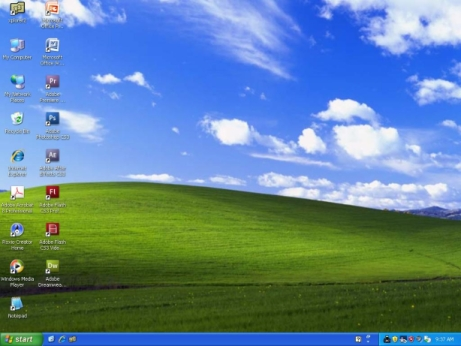 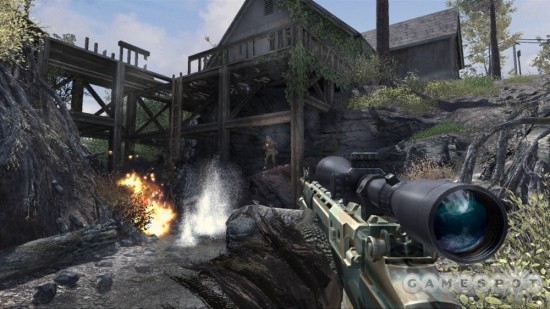 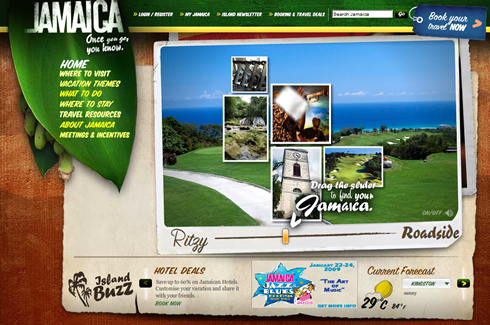 What you may want to do…
Reality
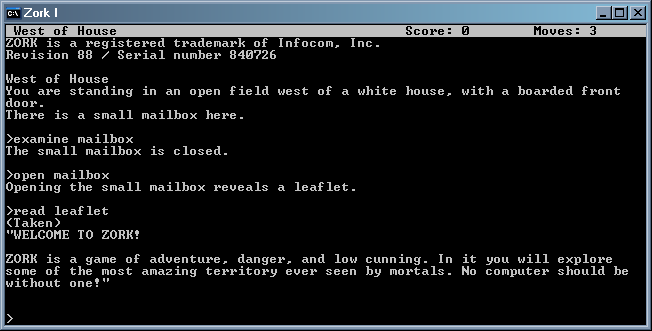 What you are going to do.
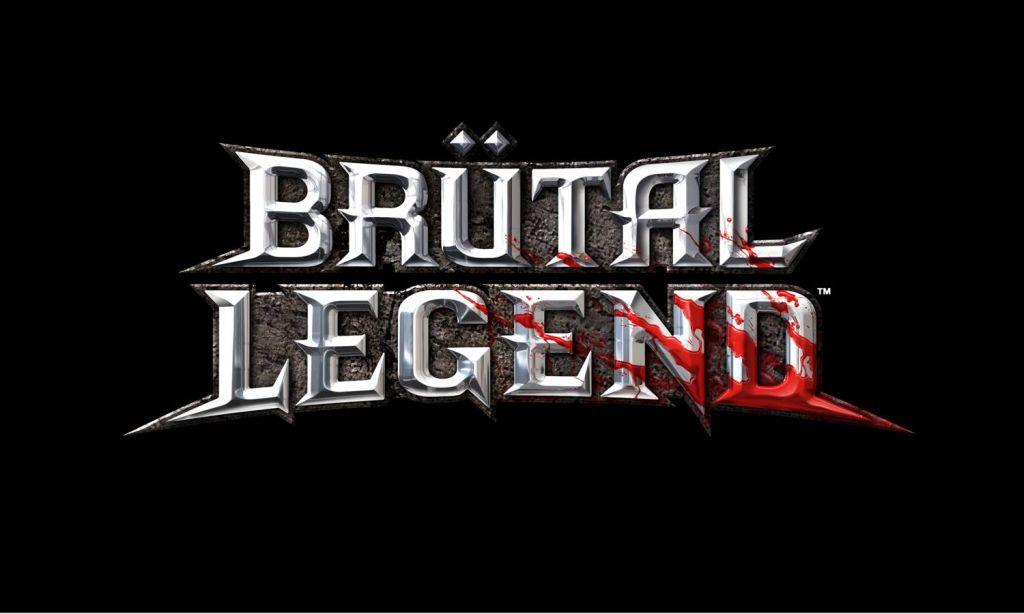 Why?
Writing software is hard
Professional game development
"By month one we had a renderer, terrain, and a playable character (Eddie Riggs),
 by month two Eddie could drive his hot rod (the Druid Plow) around the terrain,
 and by month three Eddie could run over endless numbers of headbangers with 
his Druid Plow around a terrain height field. Hilarity ensued. “
It took industry professionals three months just to make a 
car drive around a level and have the ability to run over people
Emphasis
Darkest of days:
24 person team
3.5 years
1.7 million dollars
200,000 lines of code
This class
1 person team
14 weeks
$0
1,000 lines of code
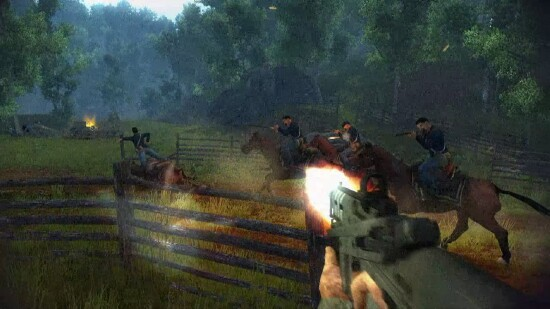 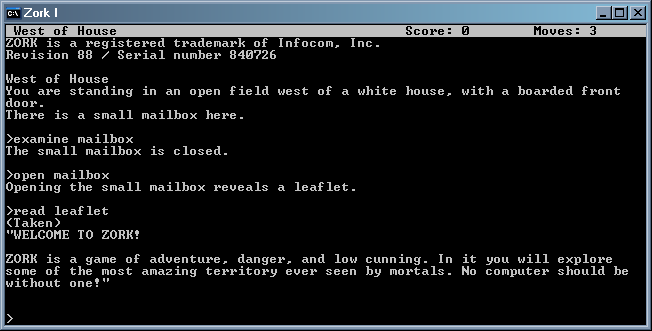 Basics
Variables
Point of contact with hardware
Hold information / pointers to resources
Name
Functions
Use variables to do something
functionName(variableName);
Manipulate variables
Example:
w = makeWorld();
t = makeTurtle(w);
Problem
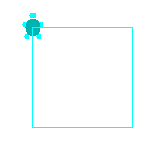 Draw a square
Algorithm
Create world
Create turtle
Put pen down
Move turtle in a square
w = makeWorld();
t = makeTurtle(w);
penDown(t);
forward(t);
turnRight(t);
Program
Start up JES
Rest of lecture is a hands on demonstration